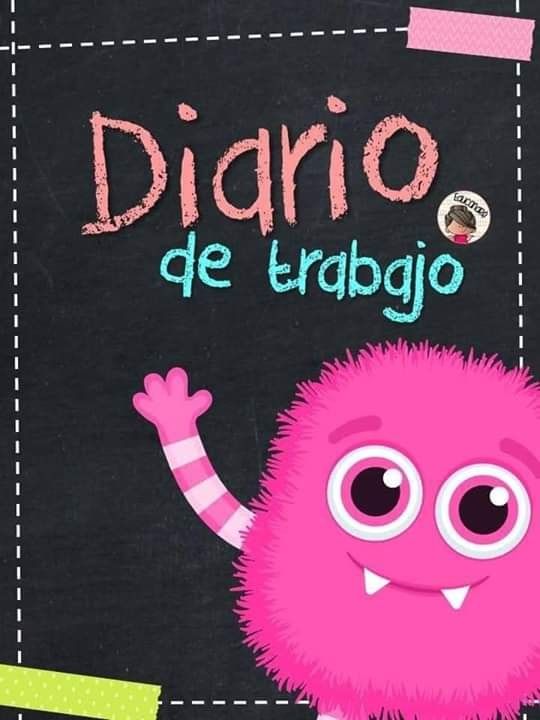 Diario de la alumna
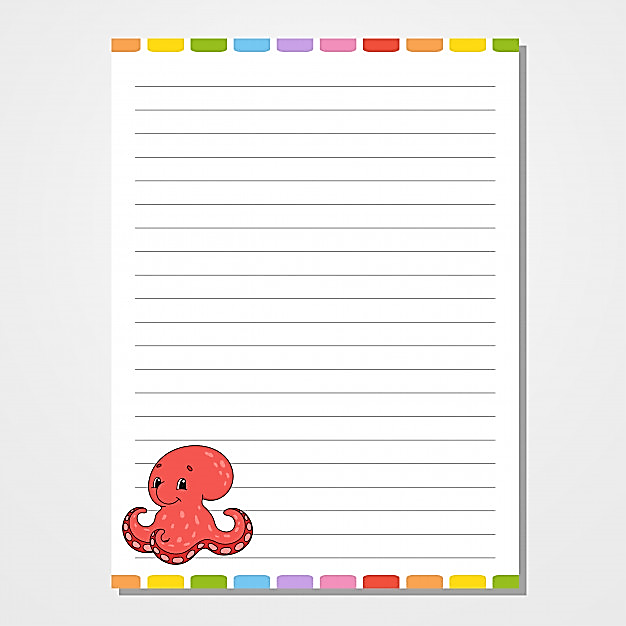 Jardín de Niños “Diego Rivera”
1º”A” 
Educadora: Denisse Mancillas
Practicante: Monserrat Mendoza
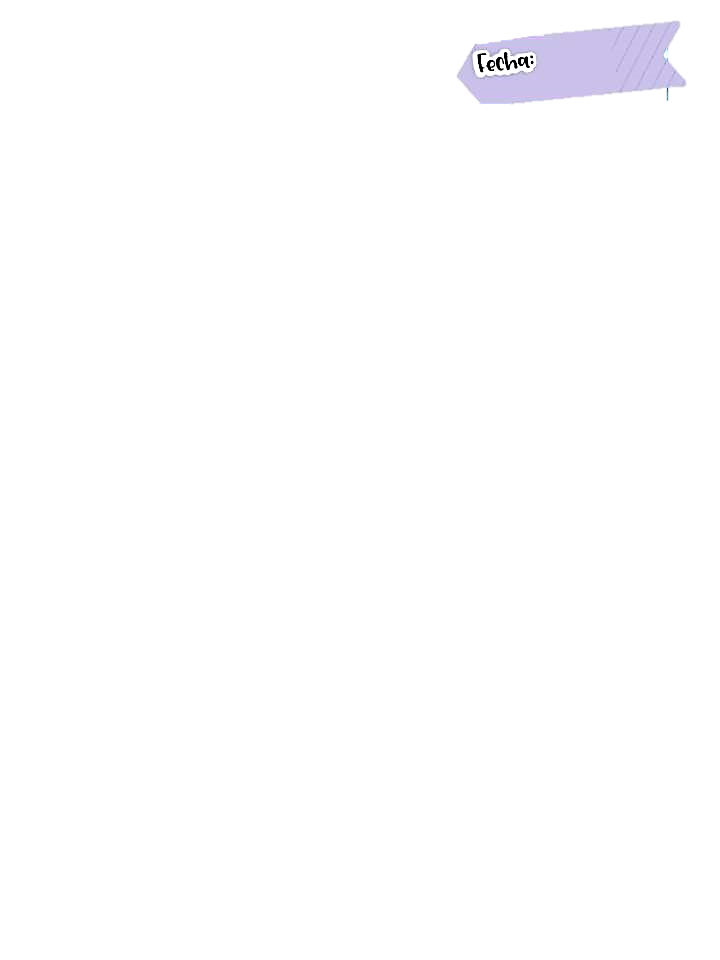 08/05/2021
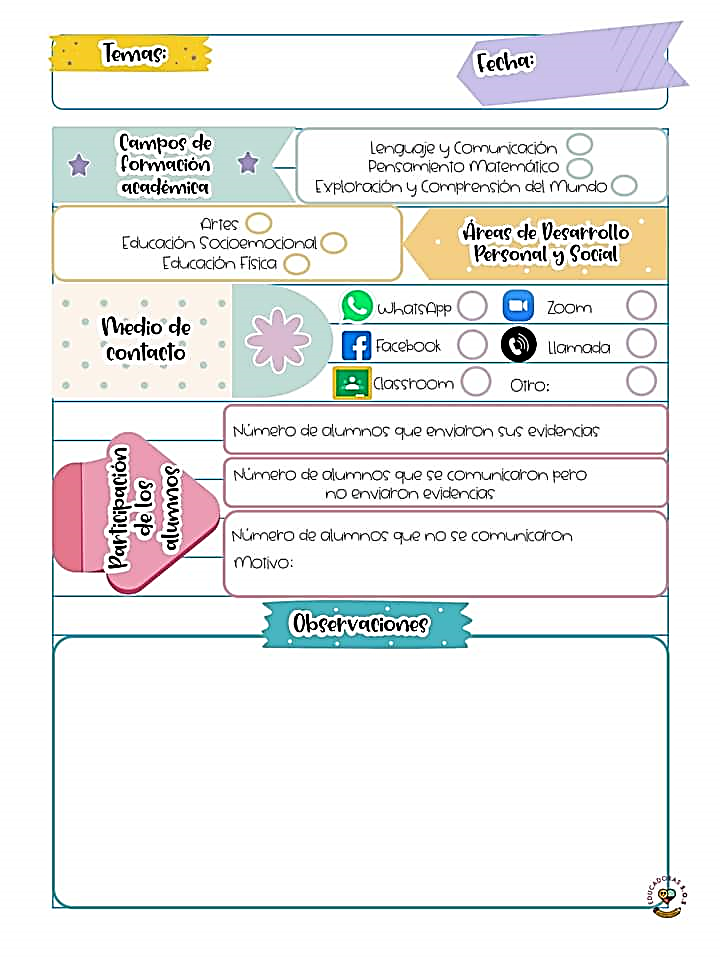 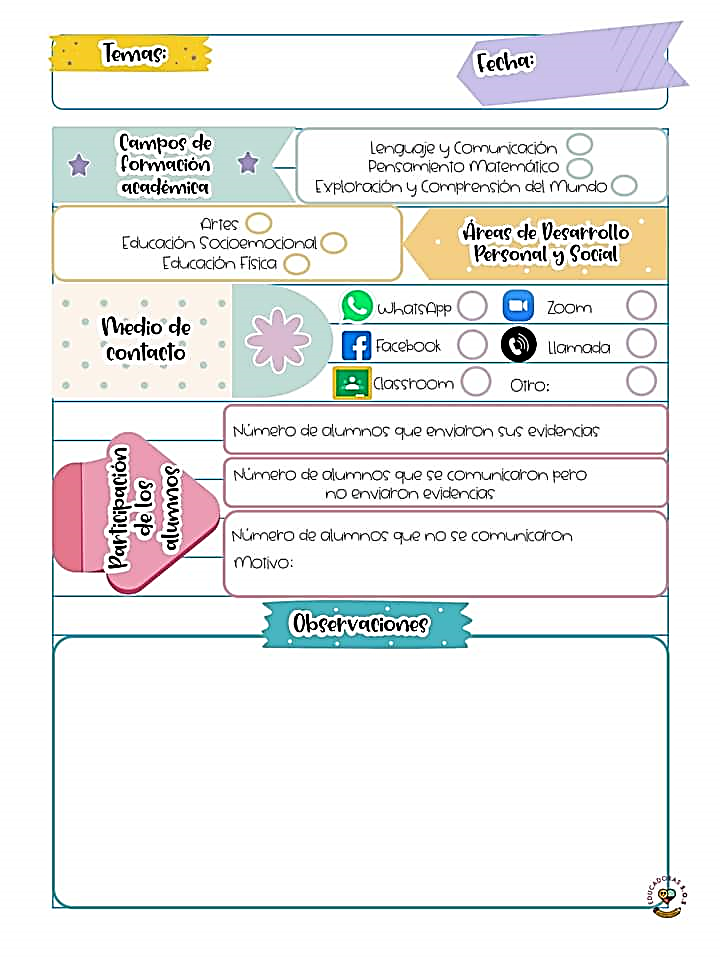 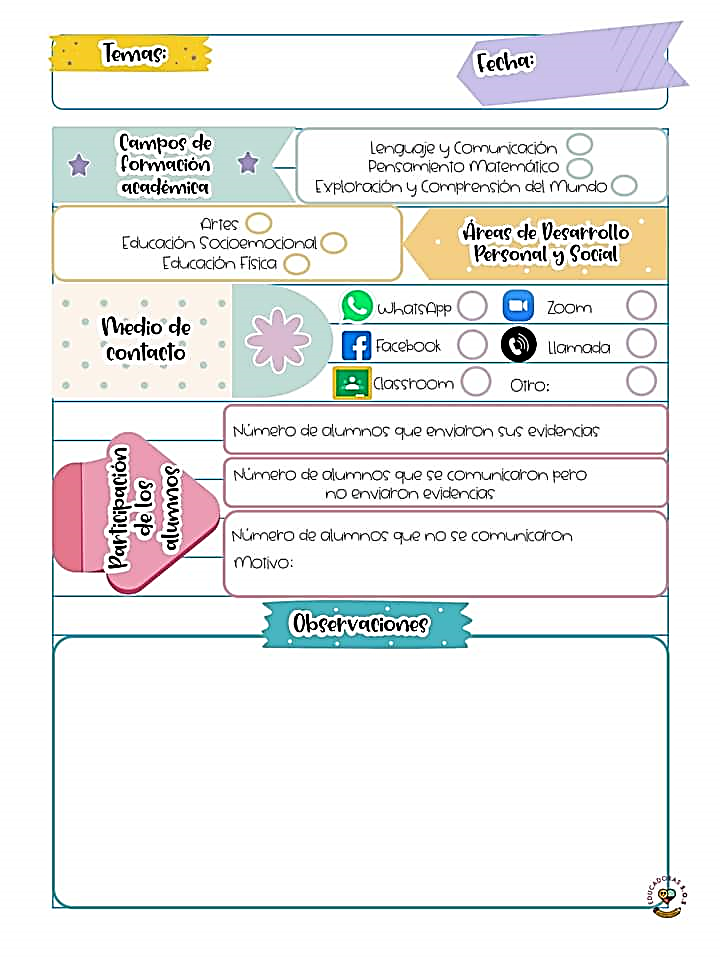 0
2
27
Desconocido
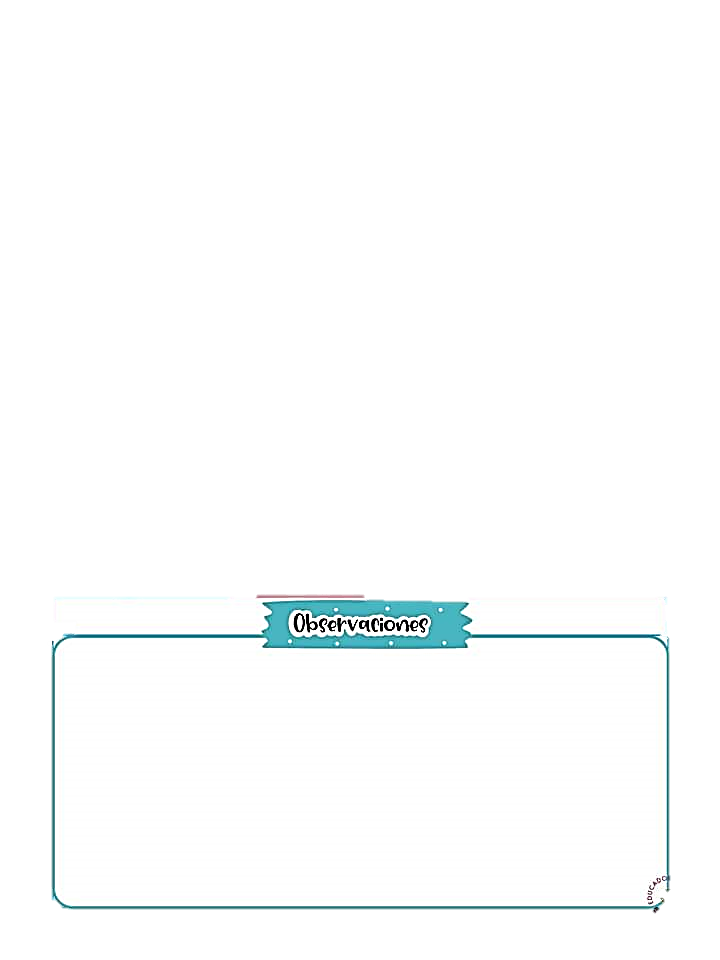 El día de hoy en la programación se abordo la importancia de brindar ayuda a través de un cuento y testimonios. También se abordo la representación de objetos y personajes con el cuerpo. Posteriormente se diseño una actividad en casa para reforzar los aprendizajes.